Utilization Law&Little’s Law
Software Performance Engineering
1
Our analysis thus far
We define metrics for each system to measure performance
We use the exponential distribution 
To analyze inter-arrival times in a Markovian stochastic system
For a single random variable, e.g. “customers arriving”
…but real systems have multiple random variables interacting!
Servers behave randomly
Customers behave randomly
2
Arrival Rate & Service Rate
3
Traffic Intensity & Utilization
4
Throughput & Queue Length
5
Response Time & Waiting Time
6
Queuing Discipline
FCFS: First Come First Serve
LCFS: Last Come First Serve
e.g. a stack
LCFSPR: Last Come First Served Preemptive Resume
The most recently arriving job preempts the job
That job is served to completion, unless preempted itself
Time Slicing or Round Robin
Each job is given a fixed period of time before it is interrupted and switches to another job in the queue
7
Utilization Law
8
More Utilization Law eg’s
e.g. Processors
Mean service time for a job is 10ms
What is the maximum expected throughput if we want our maximum utilization at 80%?
X = U/S = 0.8/(10 ms/j)= .08 j/ms = 8 jobs/sec
9
Little’s Law
10
Applied to Single Server Systems
11
Queue Length of M/M/1
12
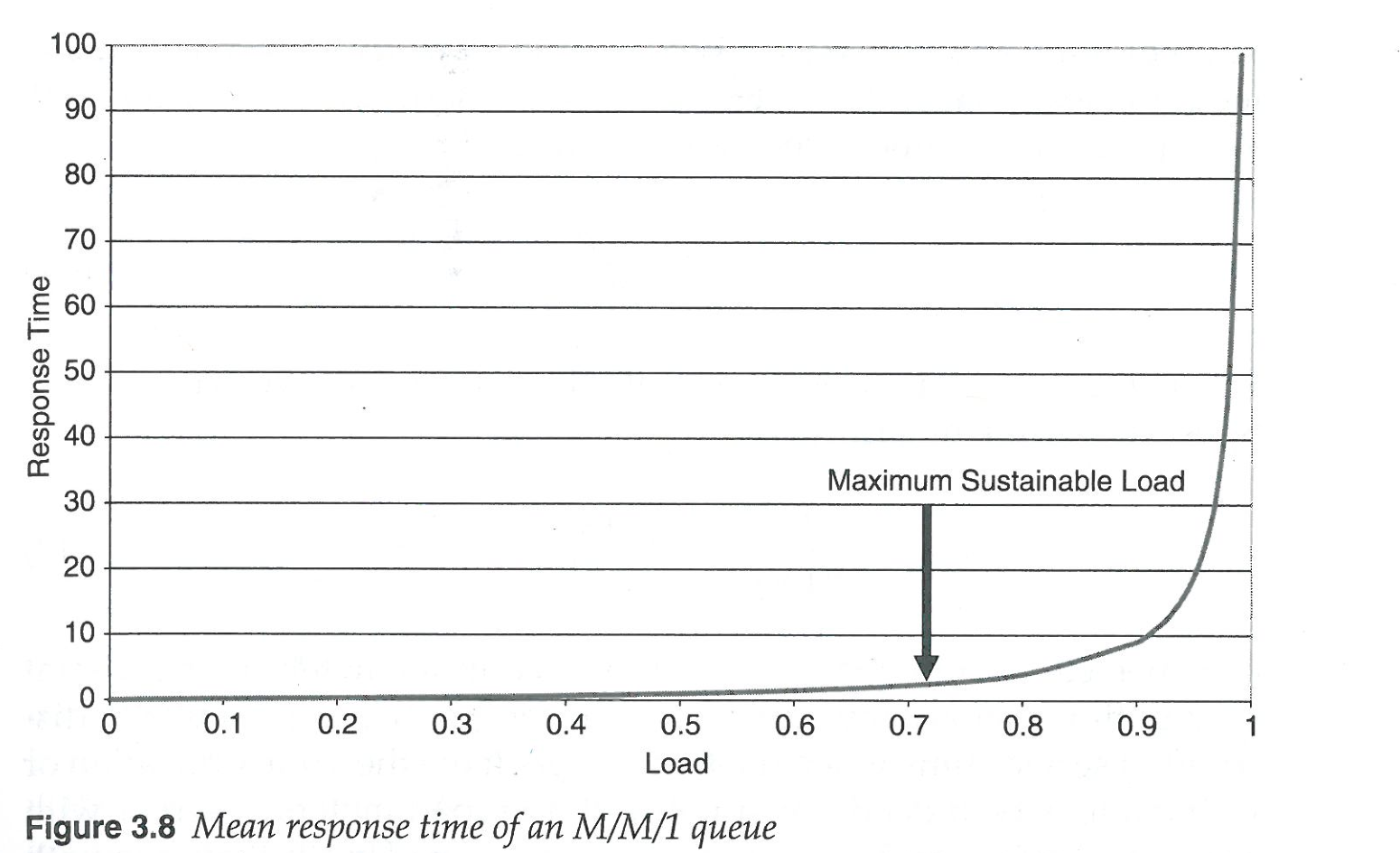 13